Research informed policy and practice Hearing and  understanding the hidden voices
Britta Turner, Evelyn Tehrani & Laura Mazzoli-Smith, Durham University
Durham University and Durham County Council Memorandum of Understanding: “Leverage research expertise to improve quality of life of the communities and people of county Durham, through carrying out research that is collaborative and participative…”
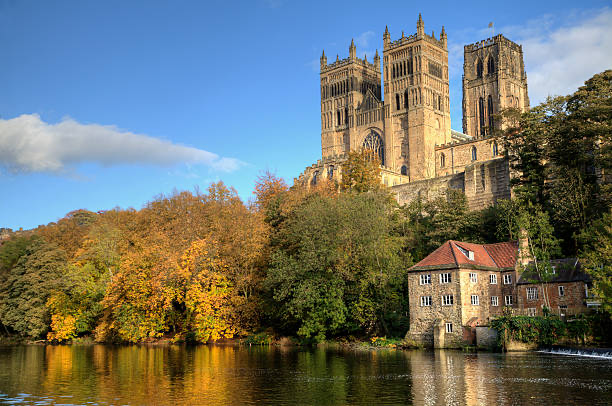 Research informed policy and practice What’s a knowledge broker and why do we need them?
“If we want to have more research informed policy and practice 
– we need more policy and practice informed research”
3 “generations” of policy engagement:
	1: Linear (one directional dissemination of knowledge)
	2: Relational (bi-directional sharing of knowledge)
	3: Systems (collaborative frameworks, organizational capacity…)